Прозвенел и смолк звонок.Начинается урок.Тихо девочки за парту сели,Тихо мальчики за парту сели,На меня все посмотрели.
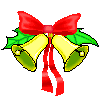 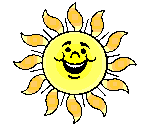 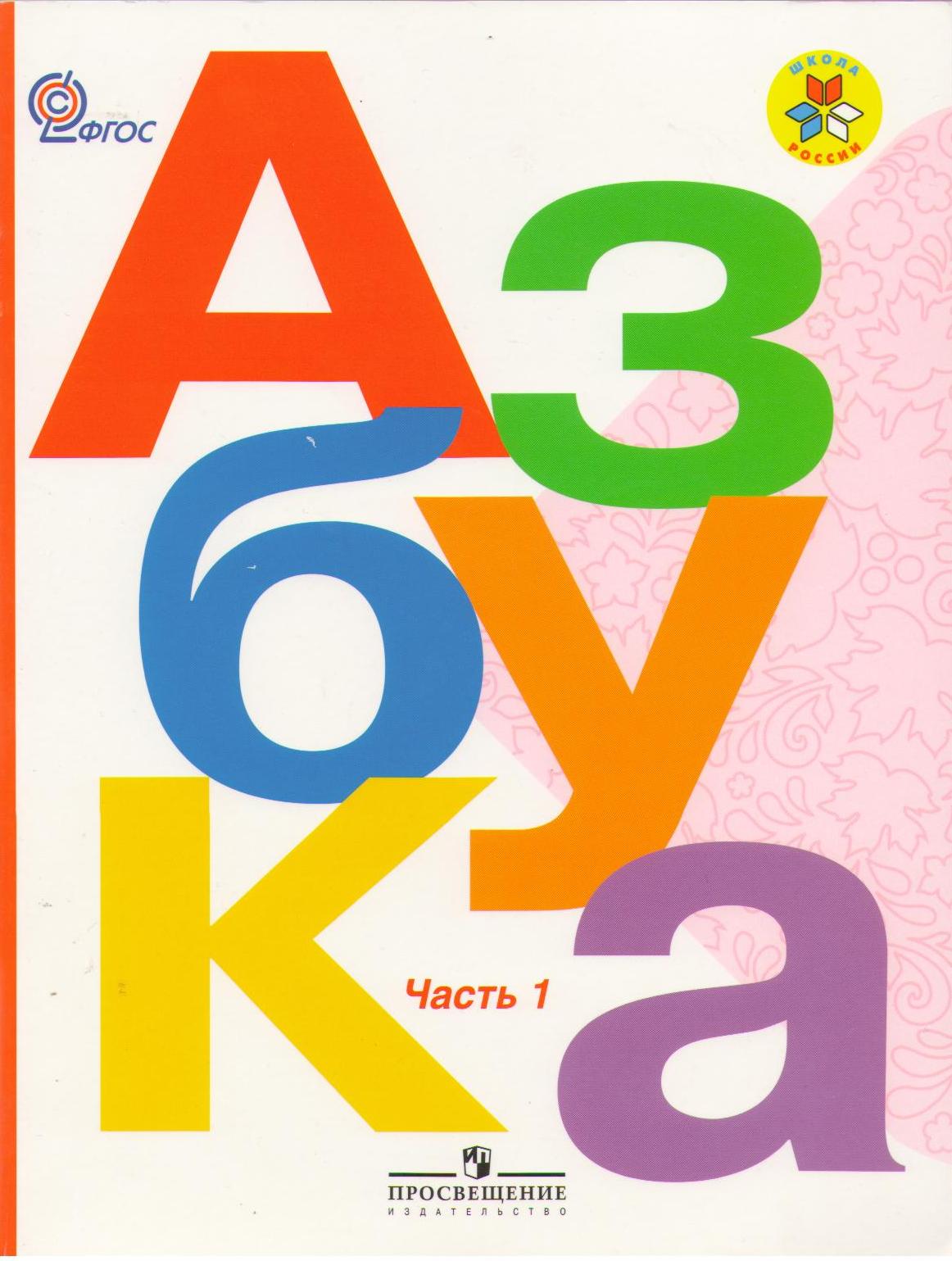 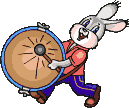 СЕГОДНЯ НА УРОКЕ:
ПОЗНАКОМИМСЯ С  …
НАУЧИМСЯ ОТЛИЧАТЬ …
НАУЧИМСЯ ЧИТАТЬ …
Э
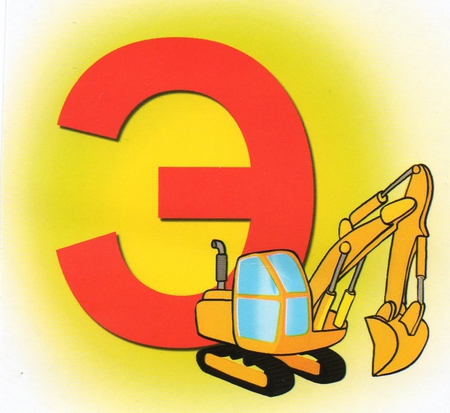 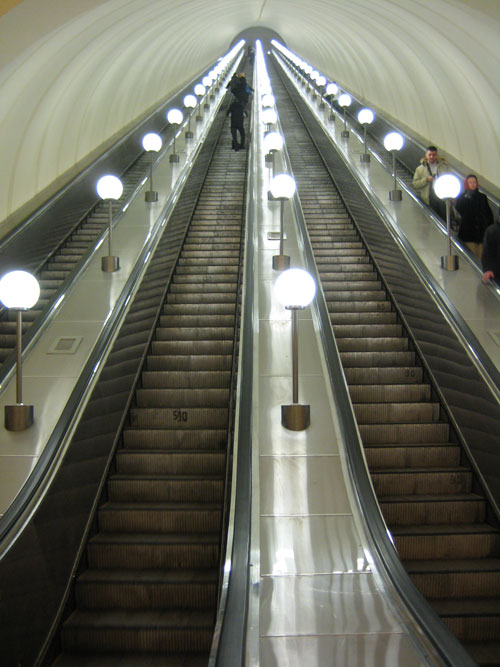 Отгадай!
Мы хотели ехать прямо, 
Посреди дороги - яма, 
И дорожный оператор 
Шлёт нам в помощь...
экскаватор
ЭФАГде покрыто всё песком,Эфа движется ползком.Доползла до саксаулаИ по-быстрому заснула.
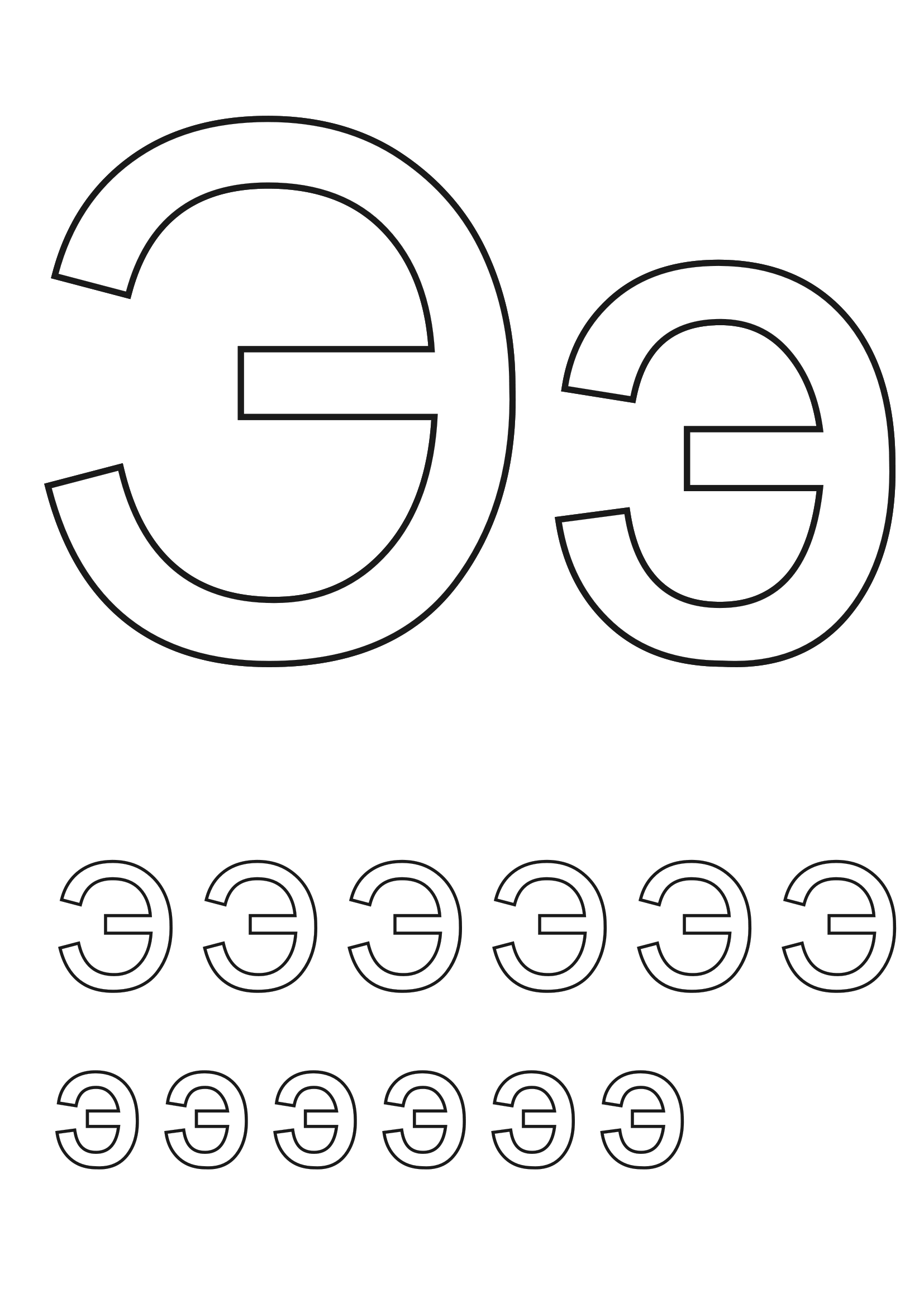 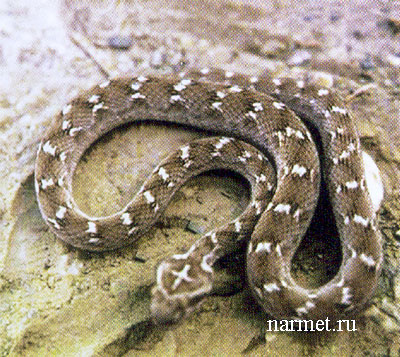 РАСПЕЧАТАТЬ
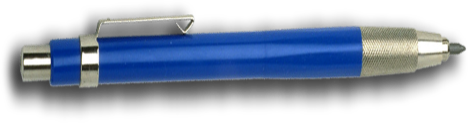 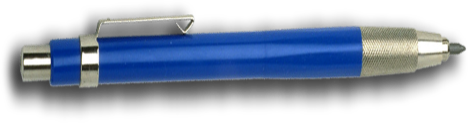 Используемые интернет-ресурсы:
www.radiohumor.ru – страус
www.planeta.rambler.ru  – стихотворение
www.otvetin.ru  – страус
www.permtpp.ru  – эскимо
www.cosmomir.ru  - страус
www.picturesofmoscow.ru  - эскалатор
http://www.solnet.ee/sol/019/a_011.html - азбука
http://www.raskraska.com/raskraski/270/2.html
www.narmet.ru  - эфа
http://rusedu.ru/detail_4447.html - презентация «Письменные буквы русского алфавита», автор – Чулихина Е. А.
http://filmiki.arjlover.net/ - мультфильмы
www.babyblog.ru/user/Abrikosik/917147 - буквы
Аудиофайл для ролика взят с сайта http://alphabook.ru